OSC Layout Update and Considerations 11/20/2018
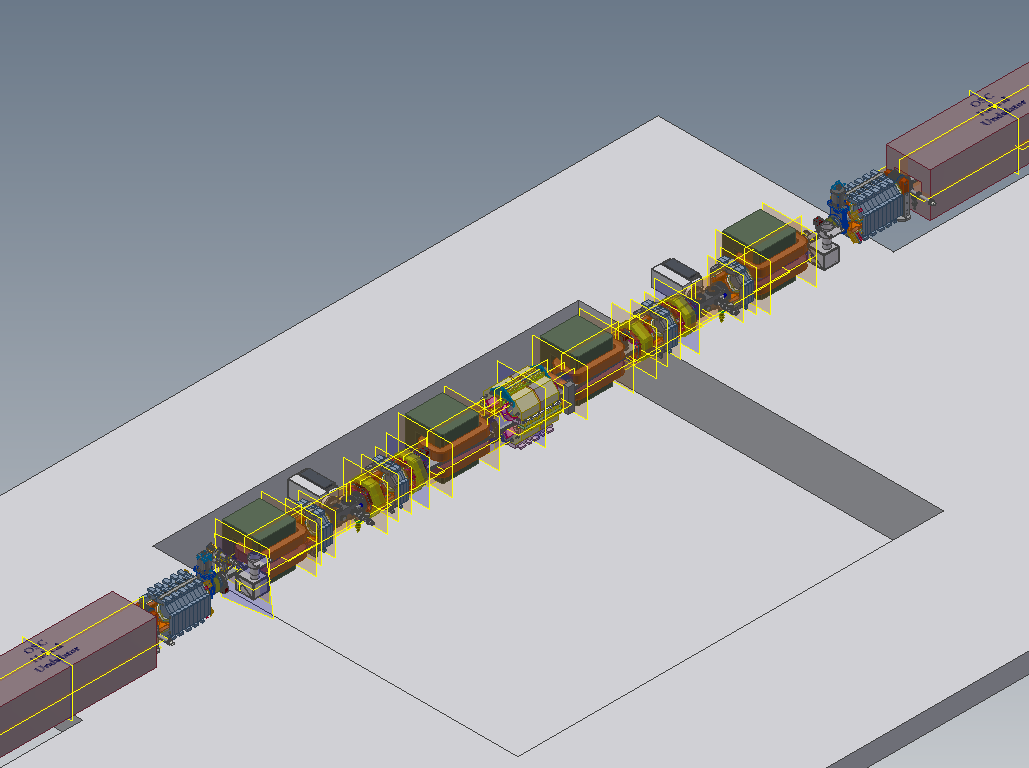 Phase 2	Summer 2019?
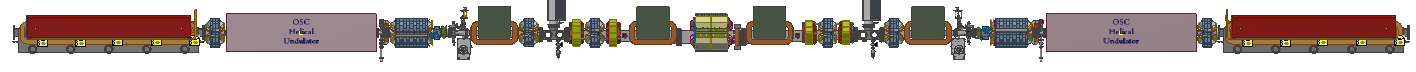 Phase 1	Summer 2018
Core items:

Complete vacuum system with placeholder beam pipes
Motion system that will support all magnets and OSC equipment in the bypass
Stands/supports for beam pipes
BPMs
New synch light optics chambers
Extra wide window frame horizontal steering
Modify existing CESR soft bends to add a viewport?
Coordinate with Rich Gallagher to schedule removal of existing L3 equipment
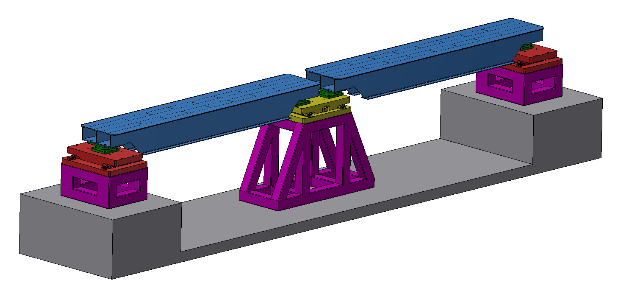 Redesigned/cheaper
rails or motion system
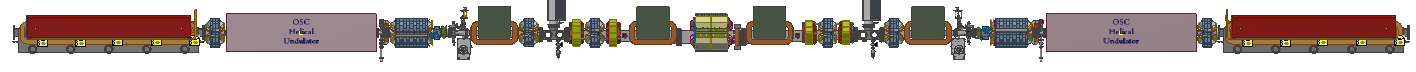 14 cm length
Reserved for filter
12 button BPM
CHESS RF Flanges
Bal Seal
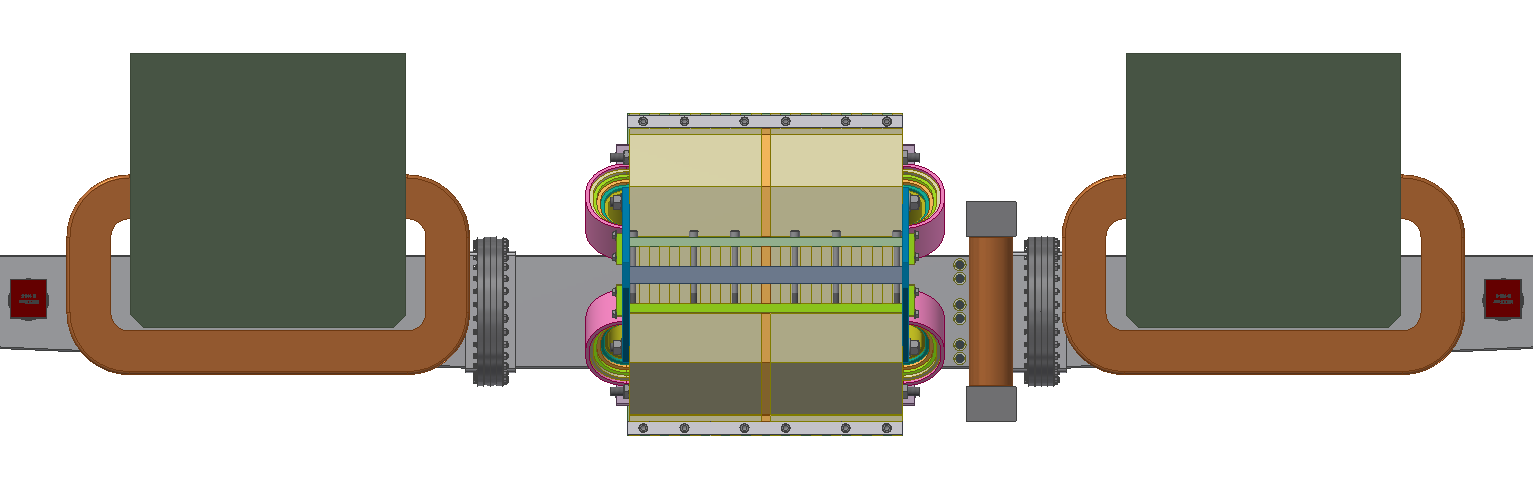 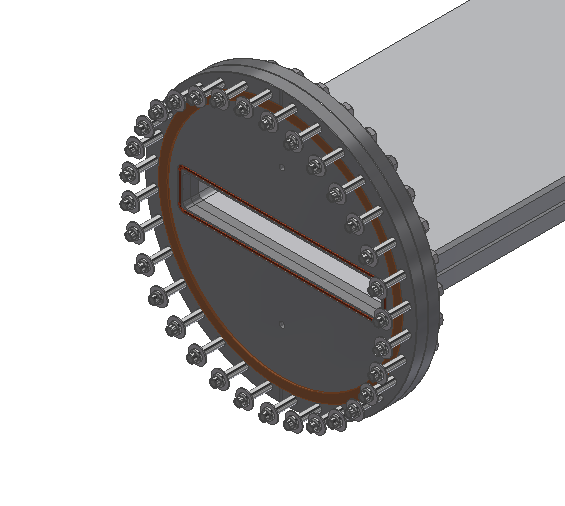 0.82m
Extra wide
window frame
horizontal steering
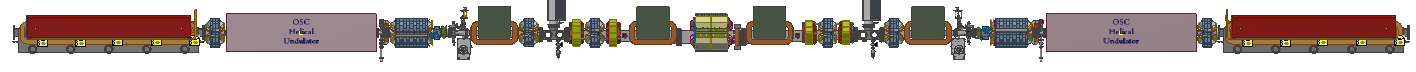 Re-use existing 
2x 270L ion pumps
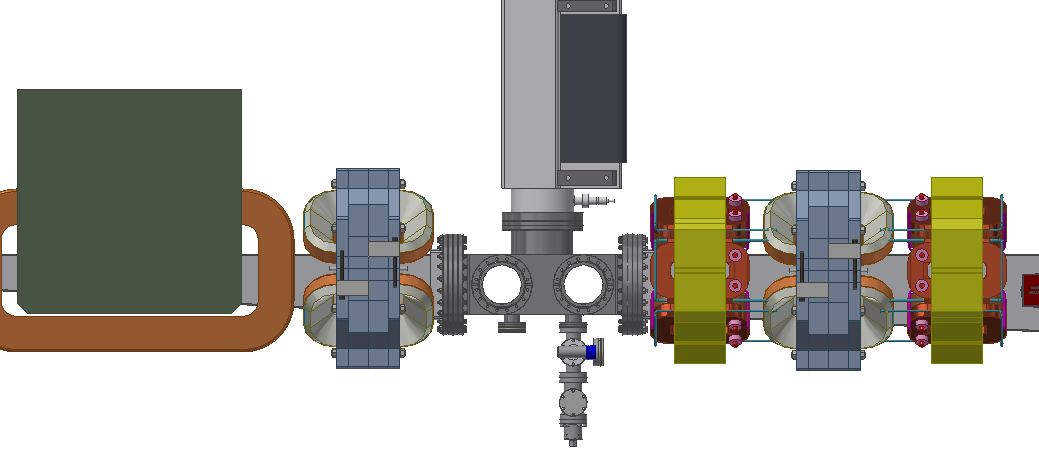 OSC optics chamber
Usable inside length: 38 cm
32.5cm
24.5cm
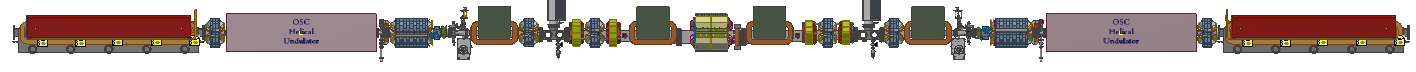 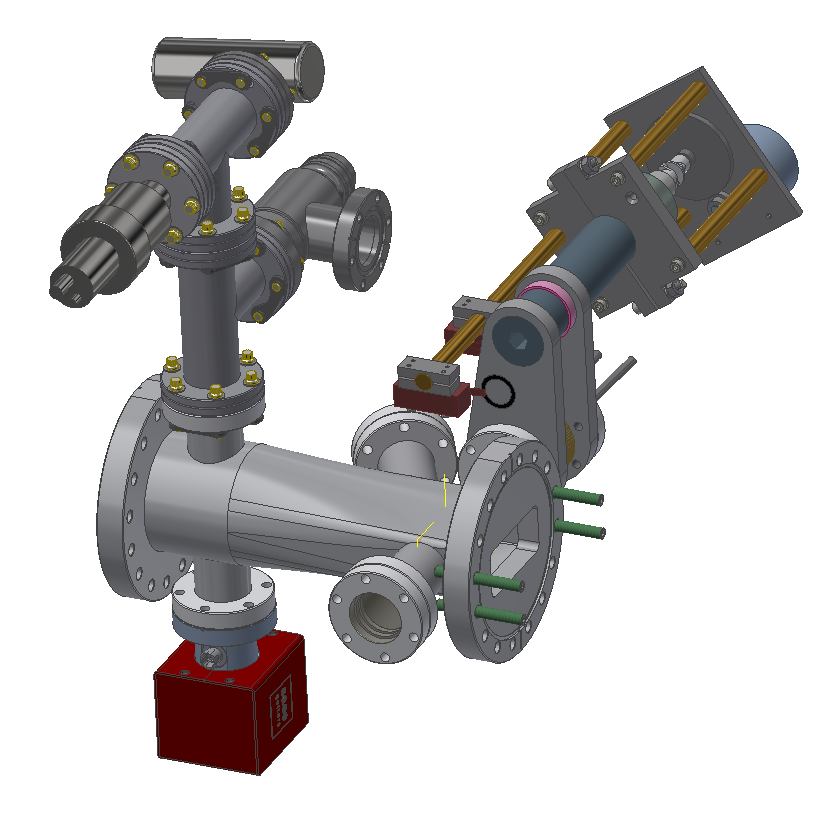 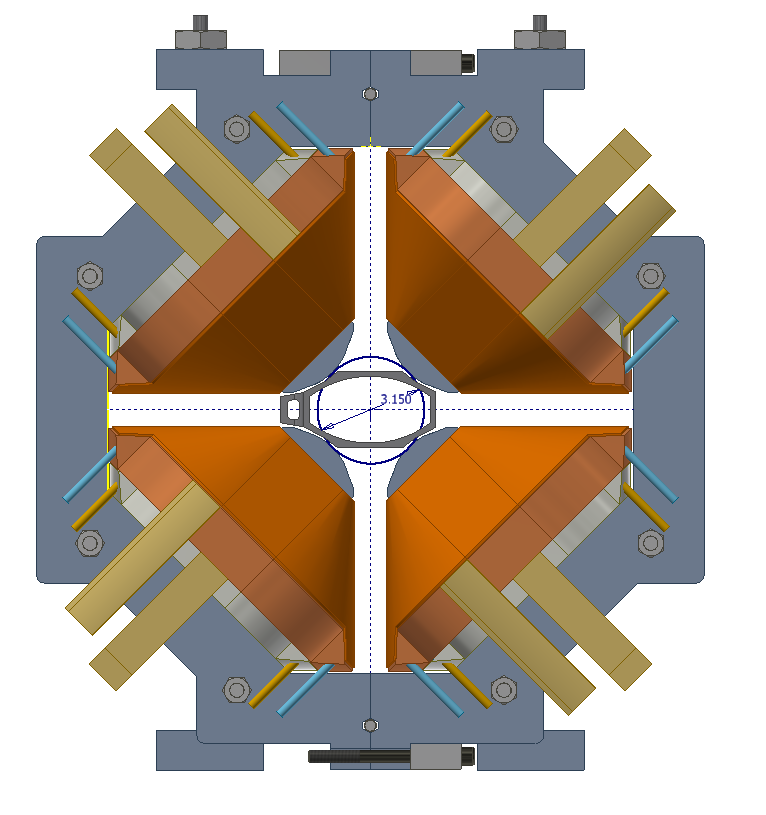 Redesigned synch light optics chambers
Cramped, but should have a vacuum joint here
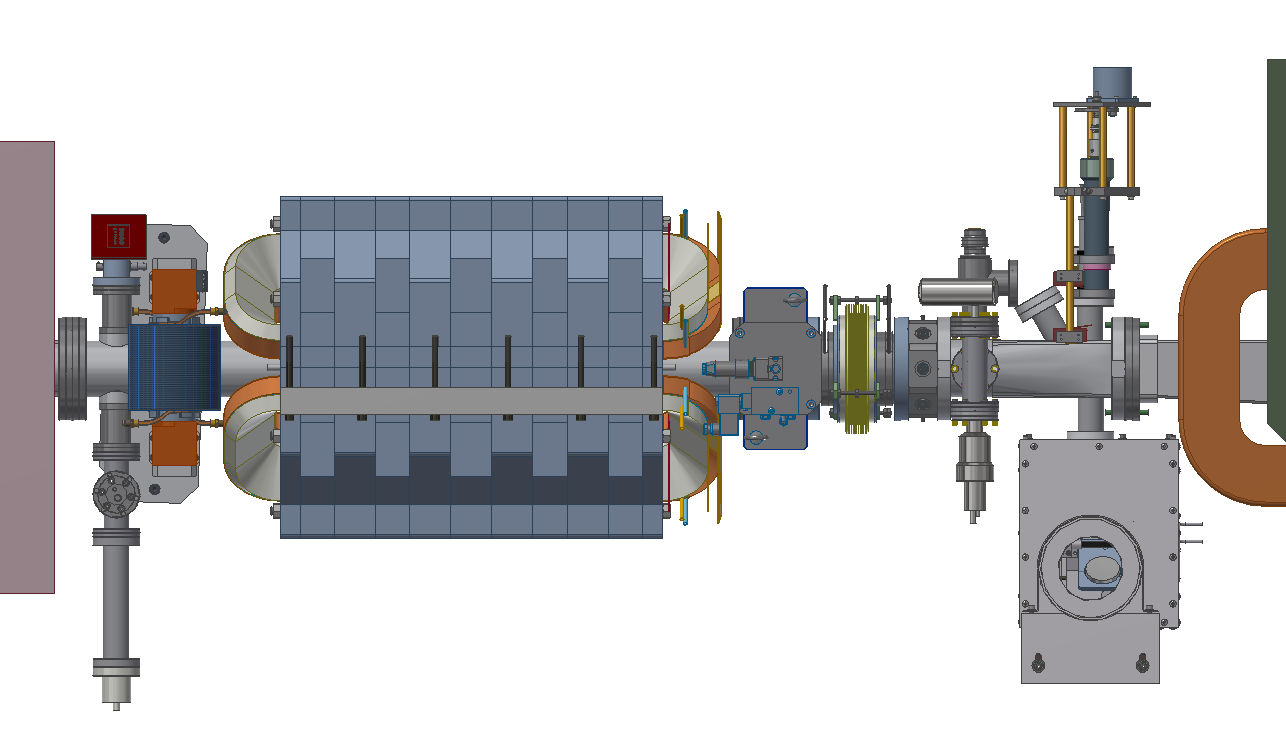 CESR MKII:
Max 80mm OD
Beam pipe
20 cm OSC Quads
Center QuadQ49
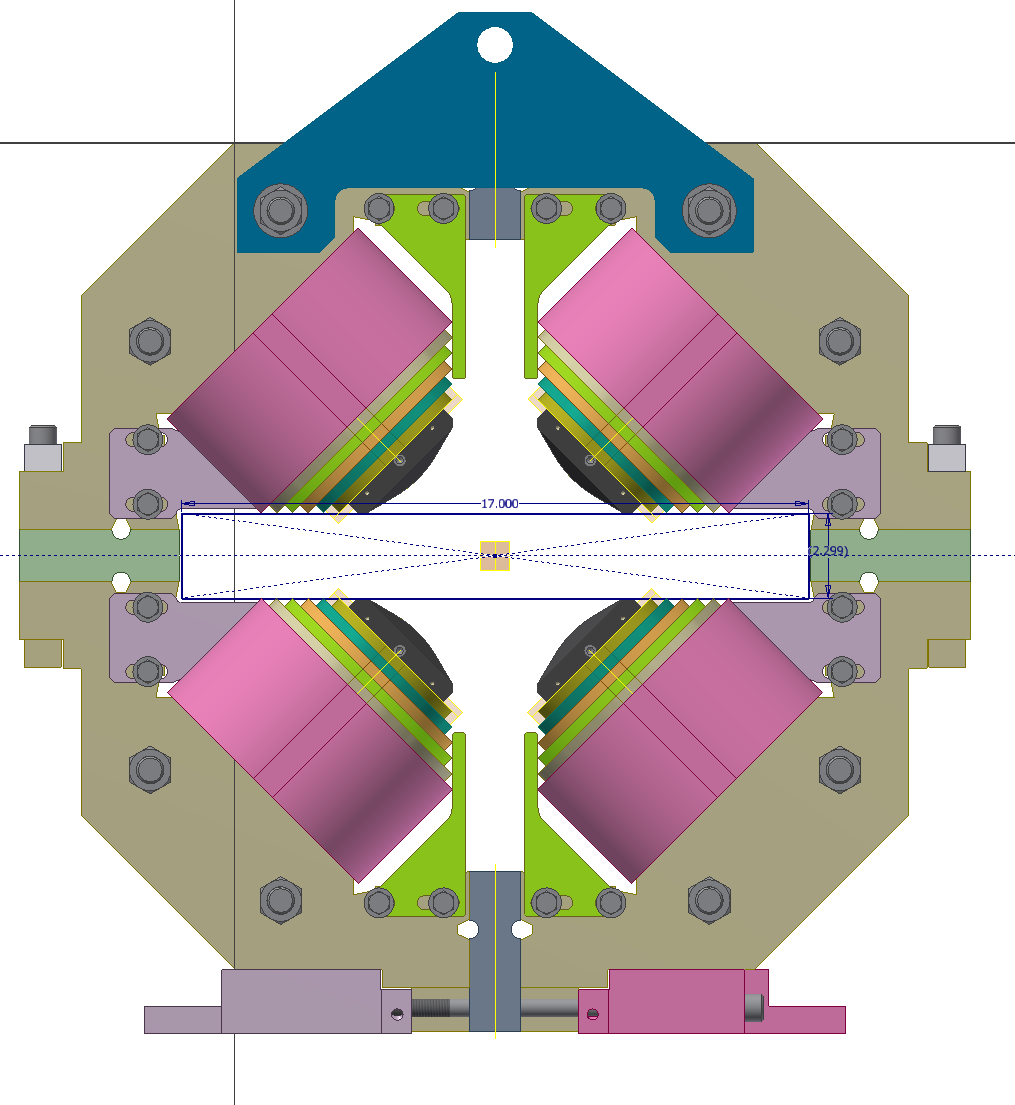 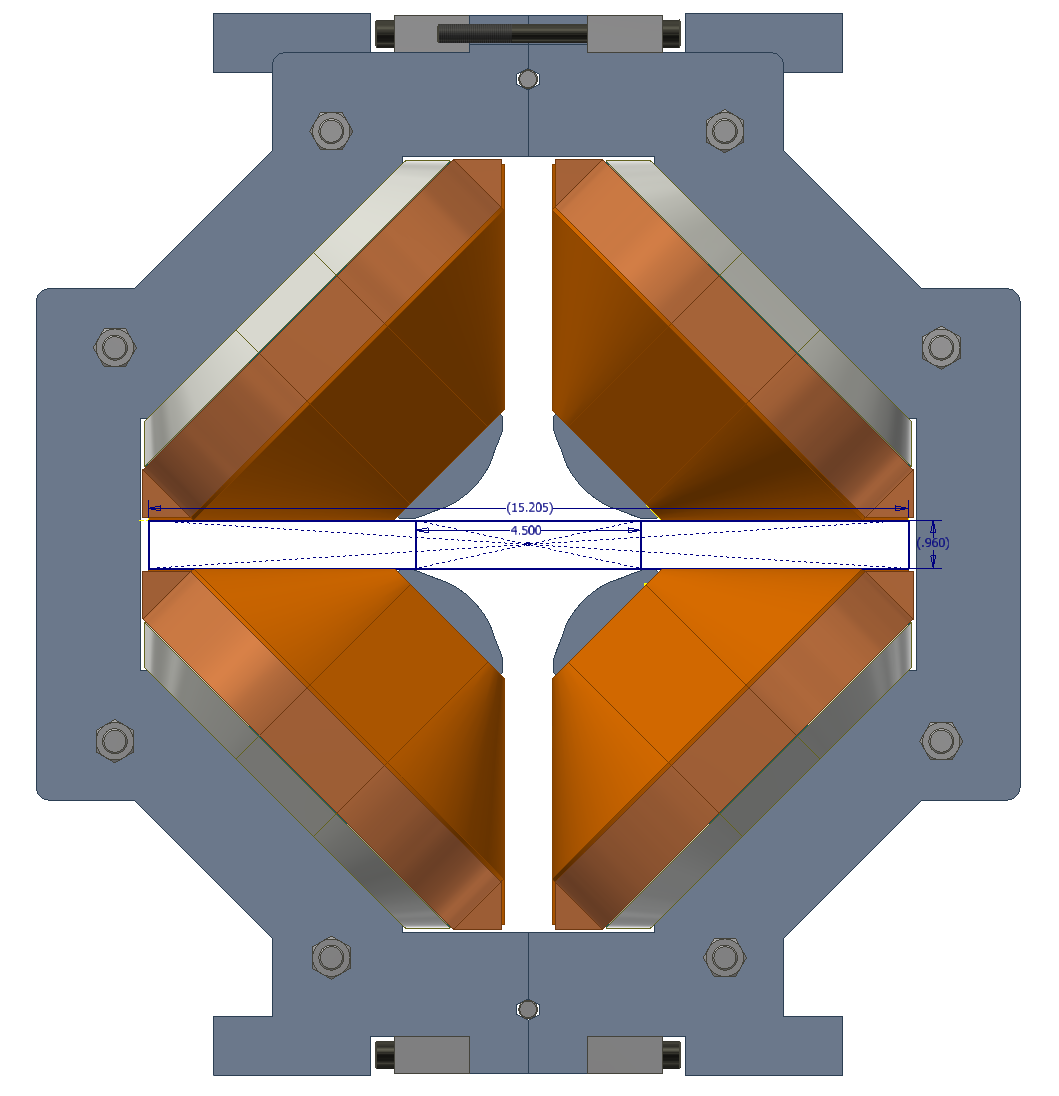 386 mm
432 mm
23 mm
58 mm
Vacuum chamber aperture considerations for OSC Bypass Optics
24.5 mm height
71 mm width
CHESS-U rev5.6.4 Latest OSC lattice1% emittance coupling
Side view inside vacuum chamber
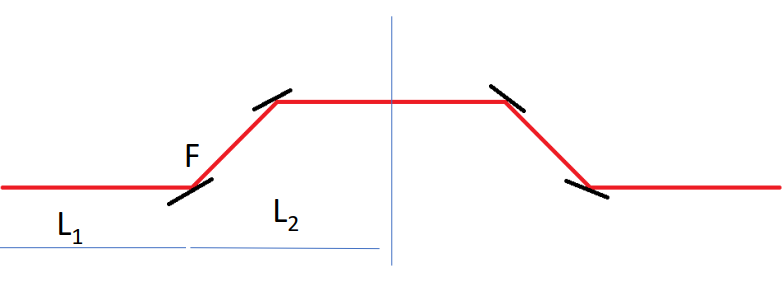 ?
~5
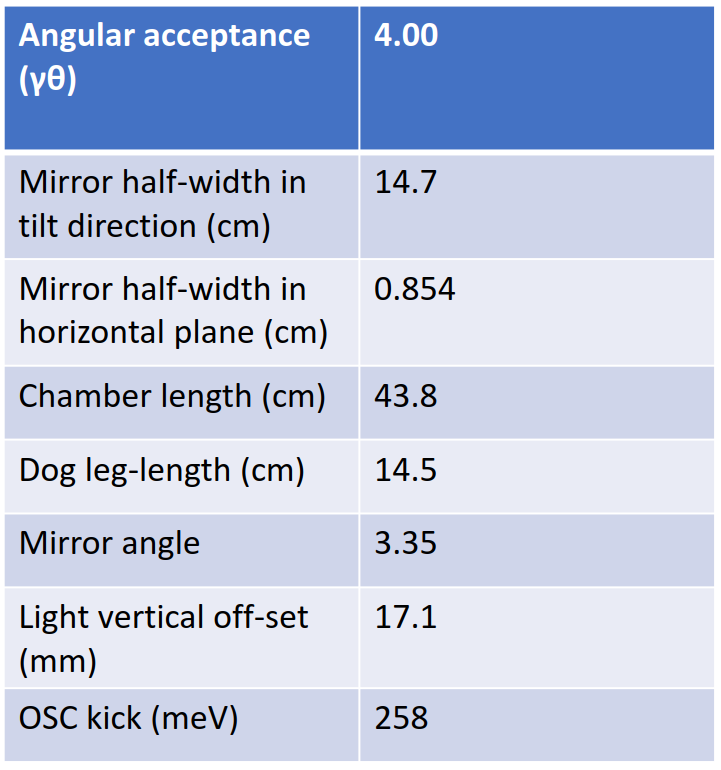 24.5
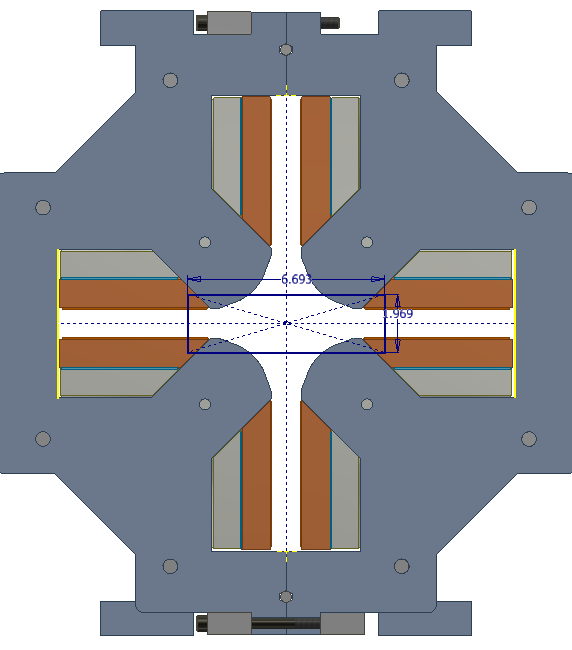 What is an appropriate OSC chamber inner height and what should we do about the CESR MKII laminations?
Inner quads:
17 cm x 50mm
 beam pipe
Vacuum chamber considerations for OSC Bypass Optics
~15% drop in yield strength after aging during bake out
TO DO:
Simulate and detail design vacuum chambers
Update and check vacuum quality with proposed system and final inner dimensions
Verify clearances for quadrupole and bend magnet coils w.r.t. flange bolt pass-throughs
Figure 18. Ageing data for alloy 6061 for reheating from the T6 condition for 10 temperatures. Samaras 2006